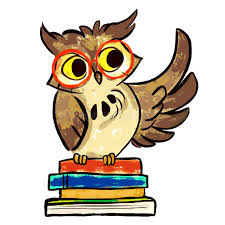 ПОЗНАВАЊЕ ДРУШТВА
                5. разред
КРАЈ ПРВОГ СВЈЕТСКОГ РАТА И СТВАРАЊЕ КРАЉЕВИНЕ СРБА, ХРВАТА И СЛОВЕНАЦА
1. Гдје и када је отворен Солунски фронт?
    Солунски фронт је отворен у јесен 1915. године у близини 
    града Солуна.

2. Ко се придружио француским и енглеским војним трупама 
    на Солунском фронту?
    Француским и енглеским трупама придружили су се 
    опорављени српски војници са Крфа.

3. Која велика сила је прва капитулирала послије пробоја 
    Солунског фронта?
    Прва је капитулирала Бугарска.
[Speaker Notes: Близини ког града]
4. Колико година је трајао Први свјетски рат?
    Први свјетски рат је трајао четири године,
    од 1914. до 1918. године.

5. Чијом побједом је завршен Први свјетски рат?
    Први свјетски рат је завршен побједом Антанте.

6. У Првом свјетском рату је учествовало:
    - 26 држава;
    - 32 државе;
    - 36 држава.
7. Како је назван Први свјетски рат с обзиром на тешке 
    посљедице које је имао?
  а) Страшни рат
  б) Велики рат

8. Која четири царства су срушена као посљедица Првог 
    свјетског рата?
    Срушено је руско, турско, аустроугарско и њемачко царство.

9. Која су нова оружја први пут употријебљена у Првом 
    свјетском рату?
    Употријебљени су авиони, подморнице, тенкови и хемијски 
    отрови.
10. Како се звала заједничка држава Јужних Словена?
      Заједничка држава Јужних Словена се звала Краљевина 
      Срба, Хрвата и Словенаца.
 

11. Када и гдје је проглашена Краљевина Срба, Хрвата и
      Словенаца?
      Краљевина Срба, Хрвата и Словенаца је проглашена 
      1. децембра 1918. године у Београду.
12. Који простори су уједињени у нову државу?
     У нову државу ујединиле су се:
     - Краљевина Србија (Војводина, Црна Гора и Срем);
     - простор бивше Аустроугарске (Словенија, Хрватска и 
       Босна и Херцеговина).

13. Која династија је била на челу Краљевине СХС?
      На челу Краљевине СХС била је династија Карађорђевића, 
      краљ Александар Карађорђевић.
14. Зашто је живот у Краљевини СХС био тежак?
      Живот је био тежак јер је држава настала на рушевинама
      рата. Становништво је било сиромашно и неписмено и
      владале су велике свађе између српских и хрватских 
      политичара.

15. Када је дошло до промјене имена Краљевине СХС и које  
      име је држава добила?
      Краљ Александар је 1929. године промијенио име државе 
      у Краљевина Југославија.
Задаци за самосталан рад:

Објасните посљедице Првог свјетског рата;
Објасните начин стварања заједничке државе Јужних Словена по завршетку Првог свјетског рата.
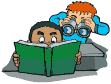